12 Great Accomplishments
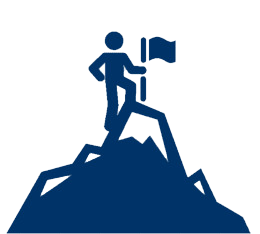 Michal Mních 7.A
My Accomplishments
- I have gotten 1st place in a skiing competition
- I have gotten 1st place in an English competition
- I haven‘t broken any bone yet
- I have learnt how to skate on ice
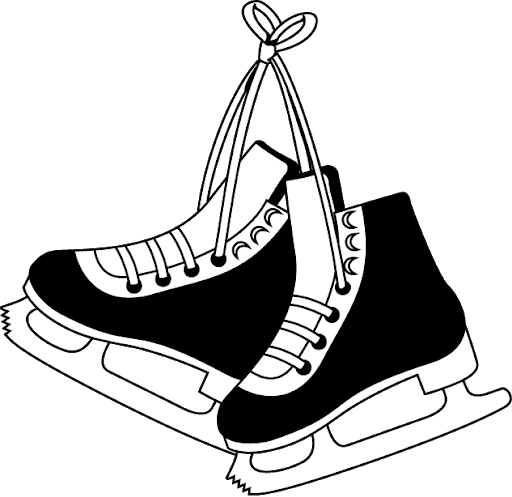 Matuš‘ Accomplishments
He has learnt how to cook
He has learnt how to fight with a sword
He has learnt how to speak English
He has learnt how to ride a bike
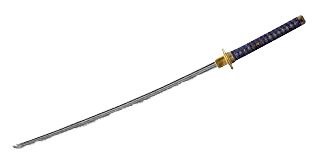 Usain Bolt‘s Accomplishments
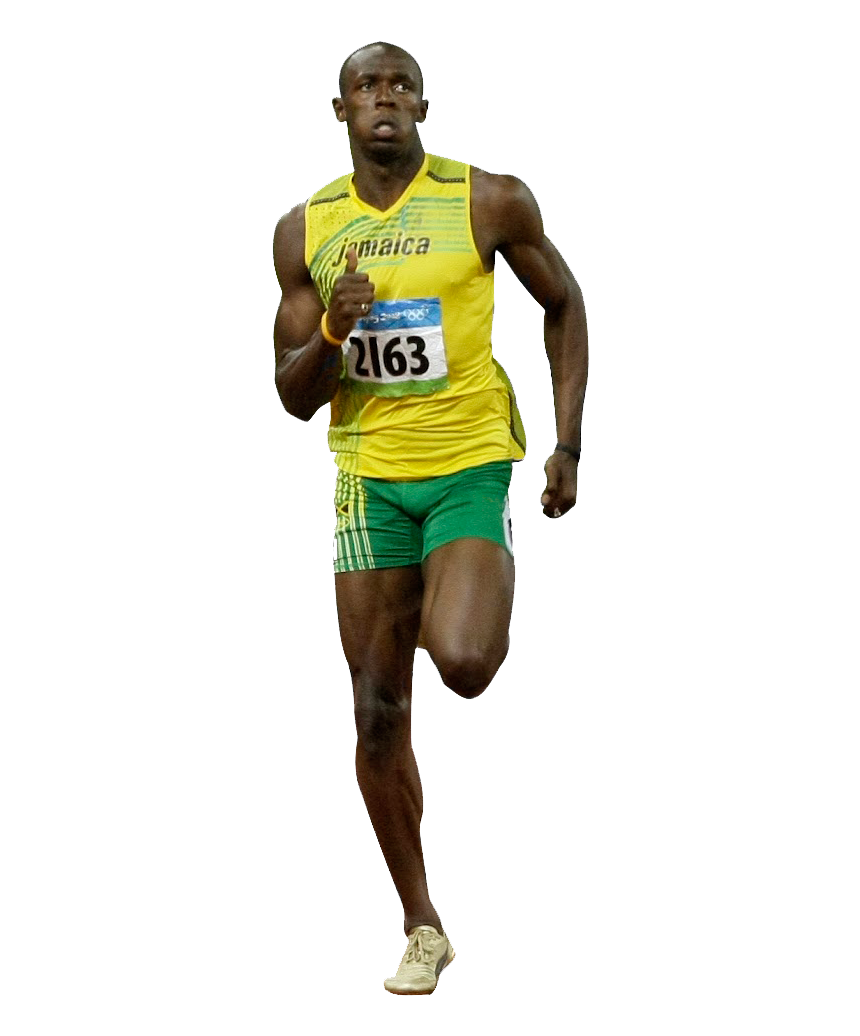 He is known as the fastest man alive 
He has won 9 Olympic gold medals
He has ran the men‘s 100 meter race in 9.63 seconds
He was the first man in Olympic history to win both the 100 meter and 200 meter races in world record times